A EXPERIÊNCIA DO INSTITUTO FEDERAL DE EDUCAÇÃO, CIÊNCIA E TECNOLOGIA DA BAHIA NA ELABORAÇÃO DE PLANOS MUNICIPAIS DE SANEAMENTO BÁSICO
Marion Cunha Dias Ferreira * 
Cléa Teresa Queiroz
Bruno Lopes de Assis
Lei nº 11.445, de 5 de janeiro de 2007           Decreto nº 7.217, de 21 de junho de 2010 			MUNICÍPIO - titular dos serviços 			de saneamento básico.			       - Formular a política pública de saneamento básico;         - Elaborar o PMSB 		Condição de validade dos contratos de prestação 		de serviços públicos de saneamento básico;		Requisito para alocação de recursos públicos.
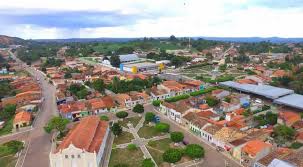 Município de Ouriçangas/BA.
PrazosSucessivos Decretos para a elaboração e conclusão do PMSBO atual  Decreto nº 9.254, de 31 de dezembro de 2017, que prorroga até 31/12/2019.
Várias as formas de iniciativas para elaboração dos PMSB por parte dos municípios:- recursos próprios (equipe servidores, empresas);- recursos do poder público federal por meio de convênios a fundo perdido (Funasa, MCID).						Experiências frustradas 					Reflexão sobre as razões que					proporcionaram à maioria dos municípios 			brasileiros o não cumprimento destes 				prazos.
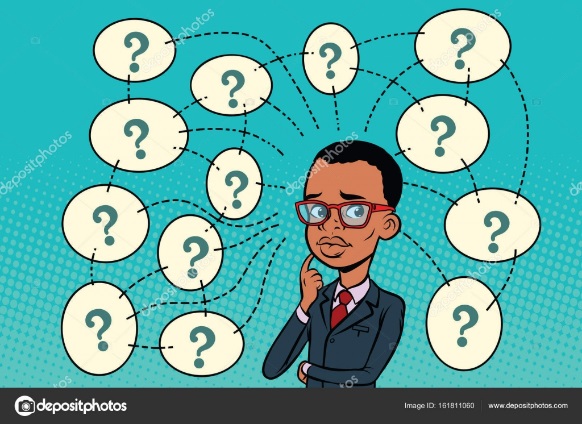 RespostasPesquisas revelam causas que levaram municípios ao insucesso na elaboração de seus PMSB. Nascimento (2017) - Programa Cidades Saneadas: 21 PMSB no estado do Acre – municípios terceirizaram os serviços de elaboração dos PMSB e se eximiram de conduzir o processo; - anos anteriores, onde as ações eram individualizadas por município, o processo de mobilização e participação da população era frágil e inclusive dificultando o levantamento de informações;- baixos recursos.
A Funasa adotou um nova estratégia:		conveniar diretamente com instituições de ensino dando 	a estas a missão de capacitar os municípios para a 	elaboração dos seus PMSB.Funasa/Bahia firmou com o IFBA um Termo de Execução Descentralizada (TED) para:desenvolver módulos para capacitação e apoio técnico à elaboração de minuta de PMSB, de 50 municípios baianosSeleção dos municípios - pesquisa de perfil e diagnóstico socioeconômico e sanitário municipal.
Porque o IFBA????Figura com educação superior, básica e profissional, pluricurricular e multicampi, especializada na oferta da educação profissional e tecnológica em diferentes níveis e modalidades de ensino. Está presente em 24 municípios do Estado, o que permite uma maior ação da pesquisa e das atividades de extensão, dinamizando em muito o desenvolvimento do PISA.
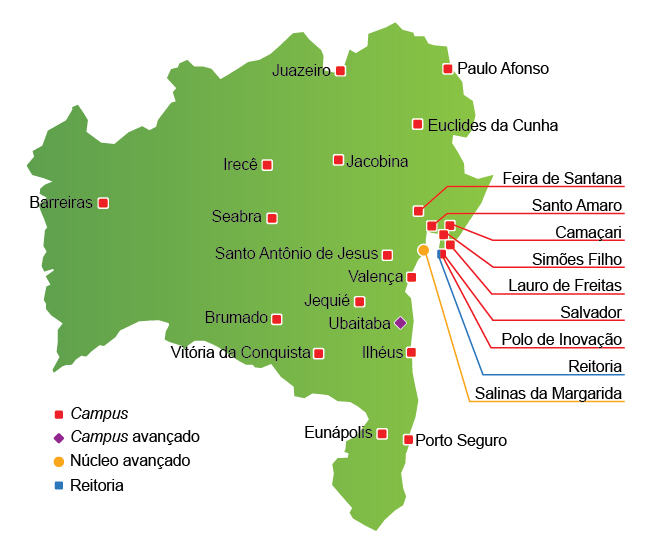 Tem-se como hipóteses que: i) a contratação da equipe de campo em quantidade que atenda ao número de municípios, proporcionará mais chances de sucesso na construção dos planos; ii) além disso, a permeabilidade que o IFBA possui por meio do 24 campus distribuídos em municípios que fazem parte da região de abrangencia do programa, favorece a atuação de profissionais da educação nas diversas etapas do processo.Dessa forma, busca-se nesse trabalho publicizar a metodologia de trabalho desenvolvida pelo IFBA que de forma positiva vem trazendo o resultado esperado, construir 50 PMSB.
METODOLOGIAO IFBA cria o Programa IFBA Saneando a Bahia (PISA).Objetivo geral:a capacitação por meio de módulos construídos durante a execução do Programa, conforme Termo de Referência da Funasa (2012/2018), para que os municípios selecionados possam elaborar os seus PMSB, com a participação de todos os atores.
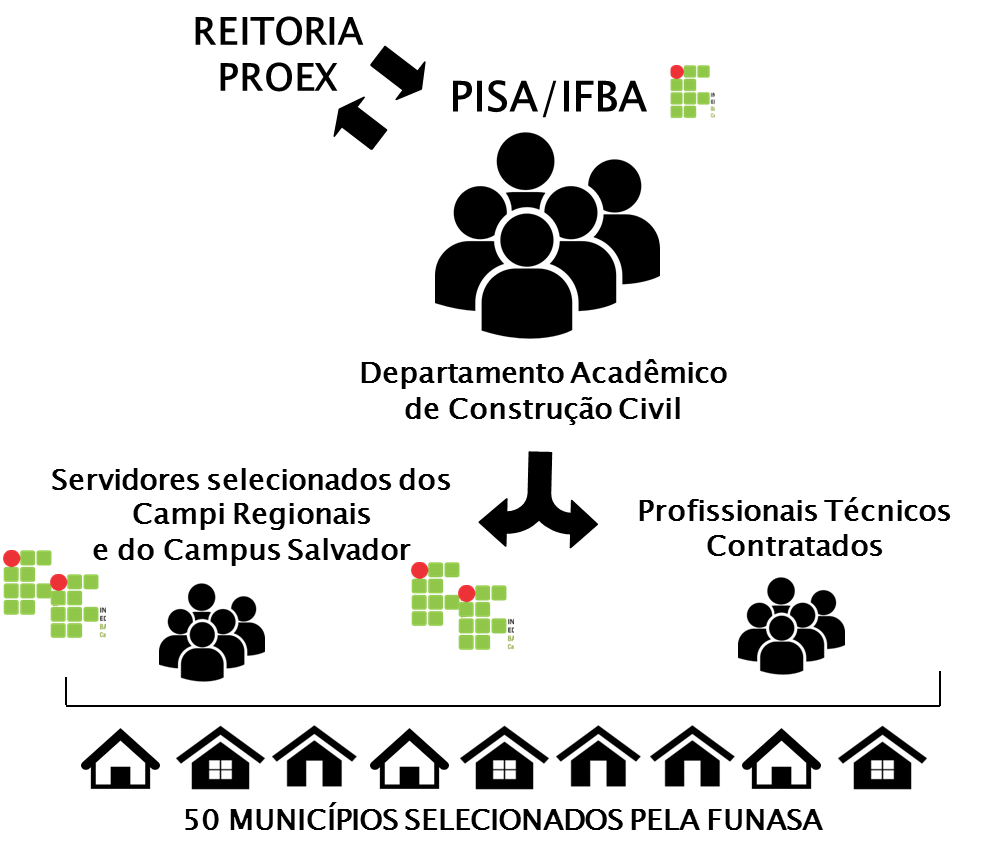 O PISA tem como objetivos específicos: a) Mobilizar, sensibilizar e capacitar gestores e técnicos municipais para a importância e a necessidade de elaboração dos PMSB; b) Dar suporte técnico para a elaboração dos produtos definidos pela Funasa, resultando na minuta dos 50 PMSB, por meio de assistência técnica especializada presencial e remota.
O grande desafio desse programa
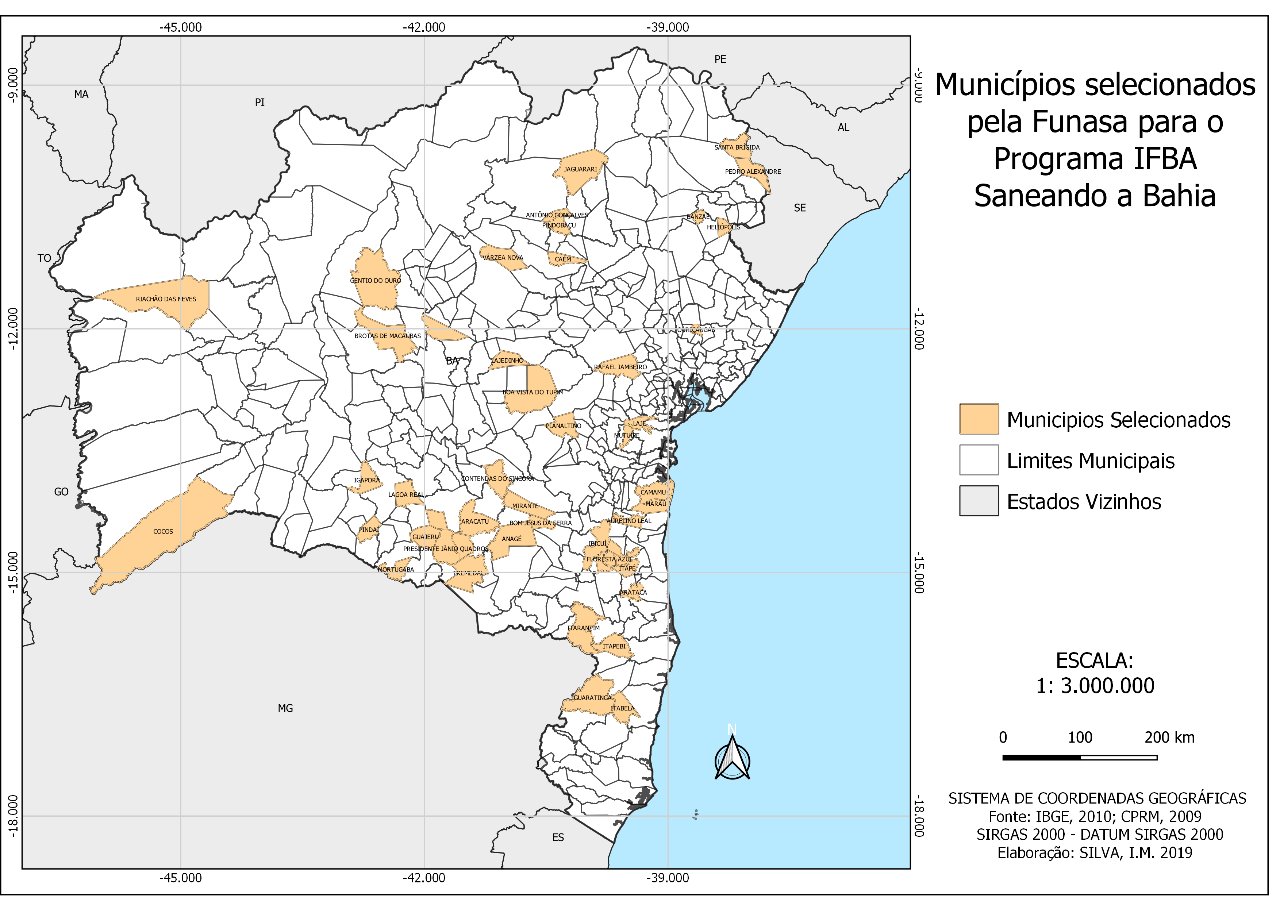 Uma fase preliminar:a) Reunião com os prefeitos para apresentação da proposta de trabalho e assinatura do “Termo de Compromisso”; b) Seleção da equipe do Programa composta por dois grupos: os profissionais de educação e os profissionais técnicos; c) Realização de Processos licitatórios para a contratação dos serviços necessários do Programa; d) Reuniões de planejamento IFBA/FUNASA; e) Capacitação da equipe do Programa.
Revisão TR 2012  TR 2018Os Produtos a serem construídos segundo o TR/2012/2018 da Funasa são apresentadas, a seguir.
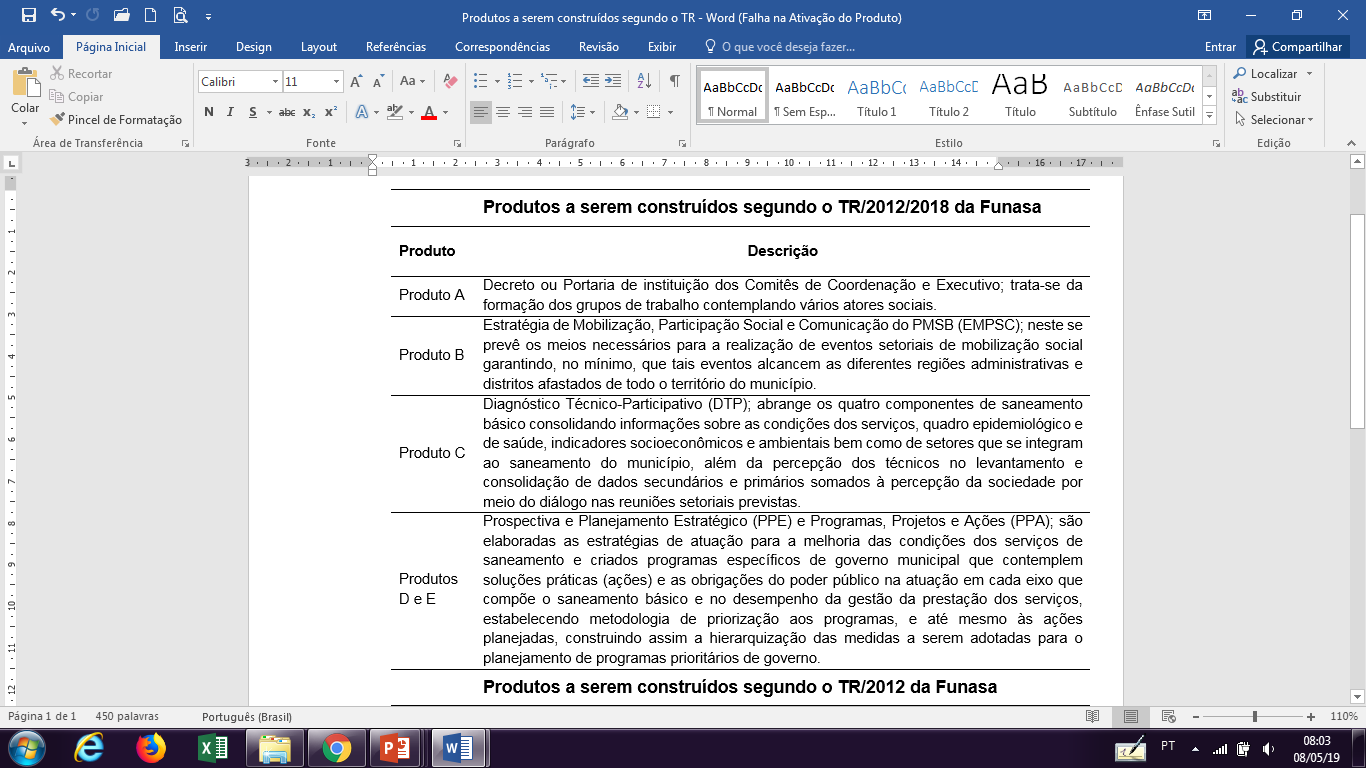 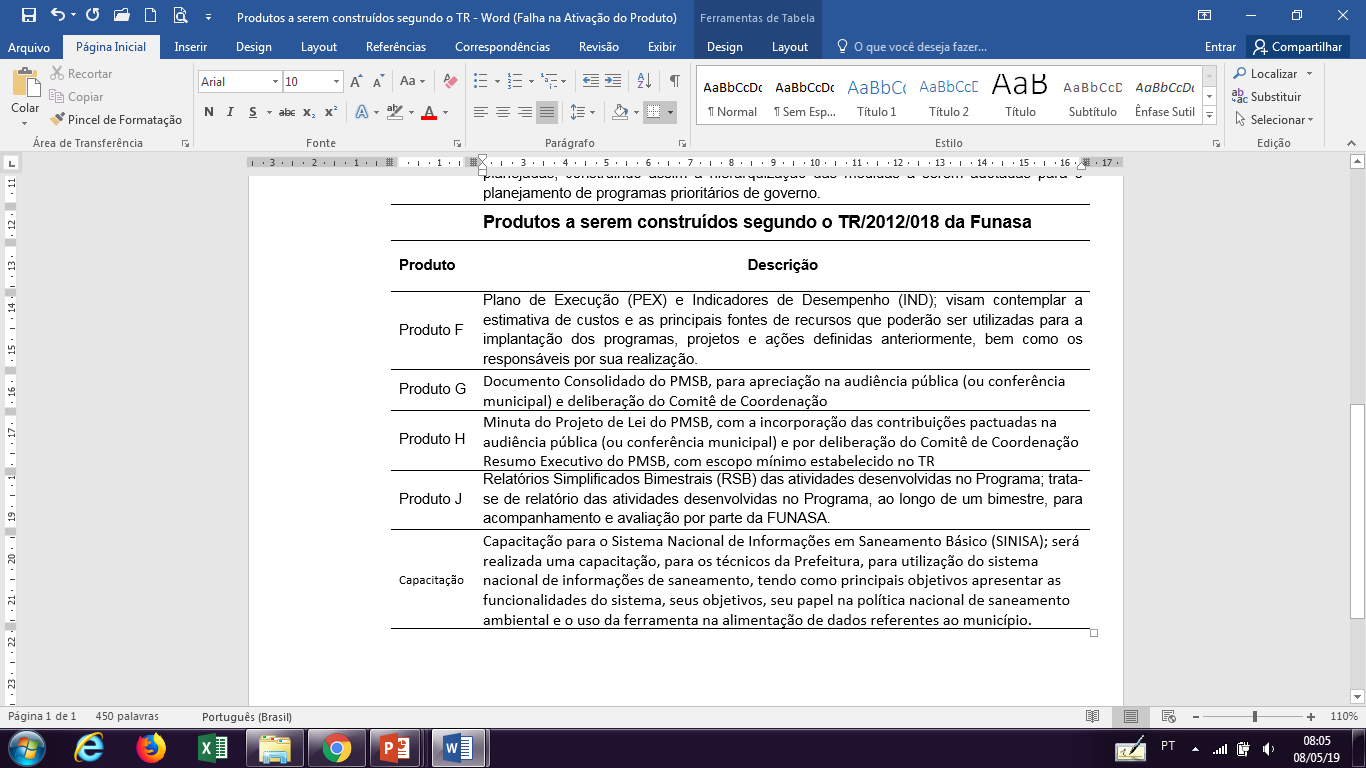 RESULTADOS/DISCUSSÃO Início em janeiro/2018 - evento de assinatura do termo de Compromisso – 34 prefeitos e 16 representações. Experimentar a metodologia proposta - a adoção de um município como piloto (Ouriçangas).Desse modo os Decreto, PMS e DTP foram confeccionados e aprovados pela Funasa e a partir daí utilizado como modelo.Abril/2018 - reuniões preparatórias 50 municípios: capacitação para a formação dos comitês de coordenaçao e executivo e levantamento de dados sociais e de saneamento.
Contratação equipe:Profissionais da educação - o IFBA não possuía servidores com formação social e de engenharia suficientes para atuarem de forma abrangente;Equipe de campo – convênio com fundação de apoio.Divisão de trabalhos: 	1ª etapa – 30 municípios			2ª etapa – 20 municípios
EquipeProfessores coordenadores: 4Profissionais da educação: 8Coordenadores de engenharia: 2Coordenação social: 1Engenheiros de campo (Empresas e bolsists): 16Tecnicos sociais: 12Estudantes e apoio administrativo e financeiro: 9Campus: 9
Situação atual do Programa:Aprovação 100% do Produto A (Decreto)Aprovação 80% Produto B (PMS)Até final de maio 60% do Produto C entregues à Funasa.Estes resultados refletem o sucesso da metodologia proposta e corrobora com a hipótese que uma equipe contratada em número suficiente permite o desenvolvimento do trabalho.
CONCLUSÃO A proposta do PISA está trazendo resultados positivos.A metodologia proposta se aplica bem à elaboração dos PMSB e corrobora com a hipótese que uma equipe contratada em número suficiente permite o desenvolvimento do trabalho.9 campus possuem profissionais da área social e de engenharia, isso favoreceu a atuação dos mesmos nas diversas etapas do processo, além da estrutura do IFBA possuir um conceito e credibilidade entre os municipios e população permitindo uma permeabilidade efetiva do programa.
Embora cheia de desafios, a metodologia apresenta-se bastante dinâmica, superando inclusive as diferenças encontradas na resposta de alguns municípios sendo possível adaptá-la ás condições oferecidas e demandadas pelos mesmos.Ve-se claramente uma contribuição com a organização dos serviços de saneamento básico do município, através do instrumento de planejamento para oportunizar sua efetiva regulamentação e fiscalização, definindo o plano de execução dos programas, projetos e ações para a universalização dos serviços.
O método utilizado pode ser aplicado a outros programas de elaboração de PMSB, com a participação de instituições de ensino, desde que sejam mantidas as carcteristicas do mesmoAssim, a proposta apresentada para este TED firmado entre a Funasa e o IFBA vem proporcionando fortalecimento da gestão, desenvolvimento institucional e implementação das ações de saneamento nos municípios do estado da Bahia, resultando na promoção da qualidade de vida, na sustentabilidade ambiental e na saúde pública da população.
REFERÊNCIAS BRASIL (2007). Lei nº 11.445, de 05 de janeiro de 2007. Estabelece diretrizes nacionais para o saneamento básico e dá outras providências. Disponível em: <http://www.planalto.gov.br/ccivil_03/_ato2007-2010/2007/lei/l11445.htm>. Acesso em: 19 jan. 2019.BRASIL (2010). Decreto nº 7.217, de 21 de junho de 2010. Regulamenta a Lei no 11.445, de 5 de janeiro de 2007, que estabelece diretrizes nacionais para o saneamento básico, e dá outras providências. Disponível em: <https://www.planalto.gov.br/ccivil_03/_ato2007-2010/2010/decreto/d7217.htm>. Acesso em: 19 jan. 2019.BRASIL. Fundação Nacional da Saúde (2012). Termo de Referência para elaboração de Planos Municipais de Saneamento Básico. Brasília, 2012. Disponível em: <http://www.funasa.gov.br/site/wp-content/uploads/2012/04/2b_TR_PMSB_V2012.pdf>. Acesso em: 19 jan. 2019.BRASIL (2017). Decreto nº 9.254, de 29 de dezembro de 2017. Altera o Decreto nº 7.217, de 21 de junho de 2010, que regulamenta a Lei nº 11.445, de 5 de janeiro de 2007, que estabelece diretrizes nacionais para o saneamento básico. Disponível em: < http://www.planalto.gov.br/ccivil_03/_Ato2015-2018/2017/Decreto/D9254.htm>. Acesso em: 19 jan. 2019.NASCIMENTO. Vângela Maria Lima do (2017). Cidades Saneadas – Catalização dos Planos Municipais de Saneamento Básico no Estado do Acre. Campinas, 2017. 47 Congresso Nacional de Saneamento da Assemae. Anais, p. 1118-1129, 2017.
Obrigada!pisa.ssa@ifba.edu.brmariondias@ifba.edu.br(71) 2102-9422